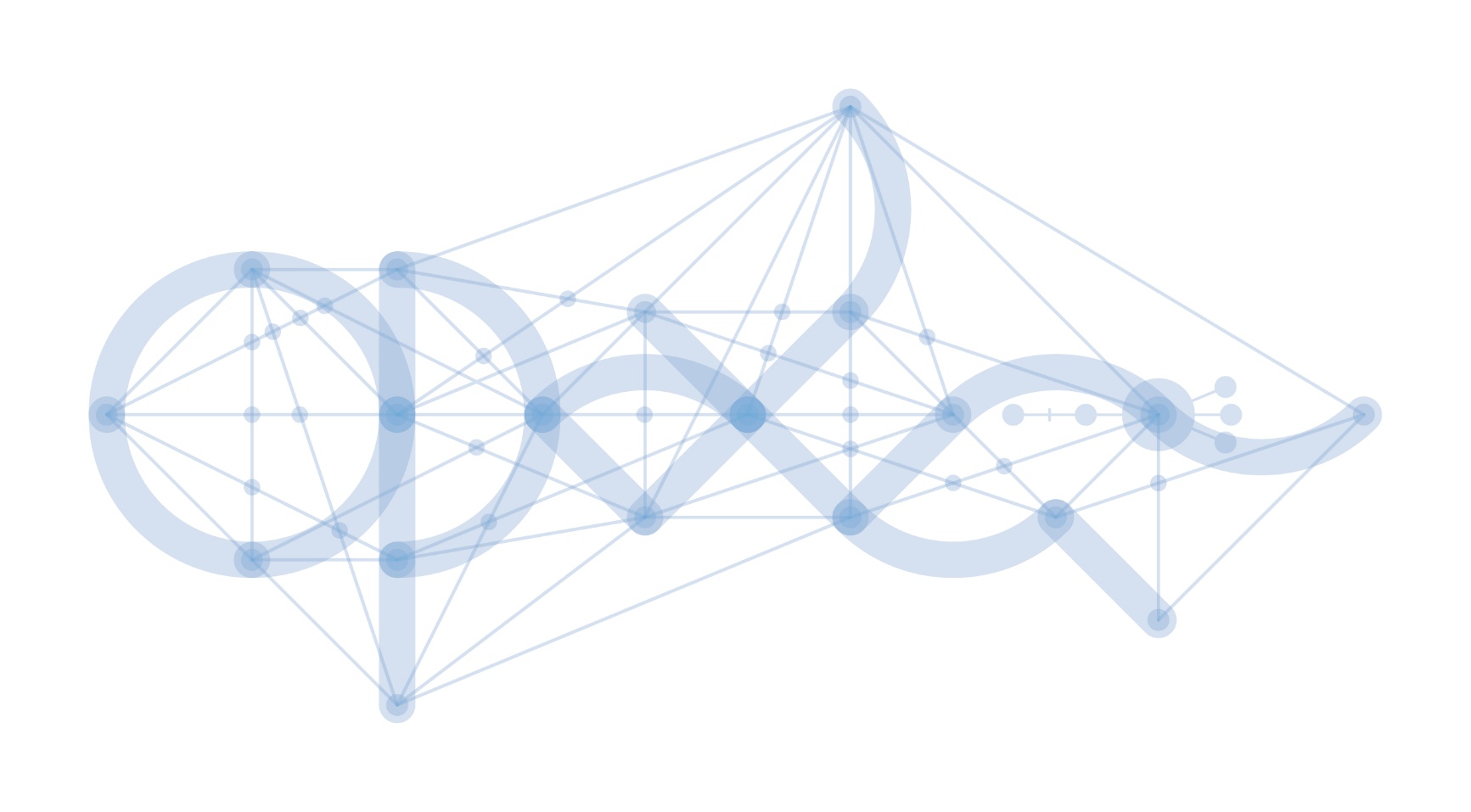 Změnová řízení v ISKP

Praha, 8. září 2016
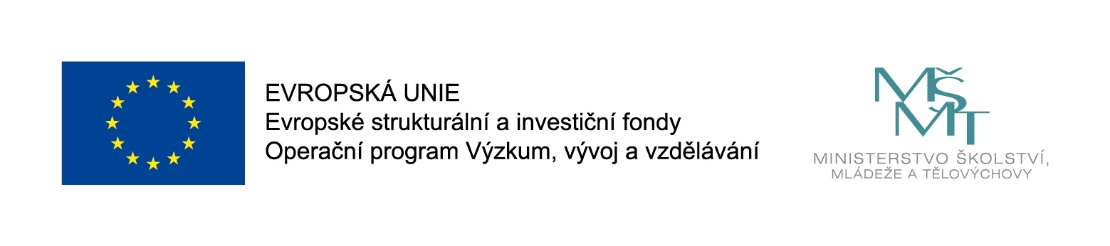 Typ závažnosti změny
Nepodstatná změna
Podstatná změna zakládají změnu právního aktu
Podstatná změna nezakládají změnu právního aktu
Typ závažnosti změny
Více změn najednou – typ závažnosti se sjednocuje na nejvíce závažné změně. 
		-> snažit se nespojovat spolu nesouvisející změny!

Okamžik podání: 
Nepodstatné změny – lze nejprve realizovat, následně předložit
Podstatné změny – je nutné vždy nejprve předložit a teprve následně realizovat.
Paralelní řešení více změnových řízení
Lze založit a podat více změnových řízení najednou
Musí však být na jiných obrazovkách žádosti - obrazovku žádosti o změnu lze vybrat pouze pod jednu žádost o změnu - následně je obrazovka blokovaná do data účinnosti dané žádosti o změnu.
V případě potřeby editace stejné obrazovky je třeba počkat na potvrzení/ schválení žádosti nabytí data účinnosti 
	-> teprve pak je možné založit novou žádost o změnu
Druhy změn dle iniciátora
Změny může iniciovat: 
Příjemce 
ŘO
Druhy změn dle fáze projektového cyklu
Před zahájením realizace – po podání žádosti o podporu
Vracení obrazovek před vydáním právního aktu 
Během realizace
Žádost o změnu v ISKP
Výhradně prostřednictvím ISKP
Levý sloupec


Vytvořit žádost o změnu:
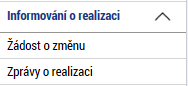 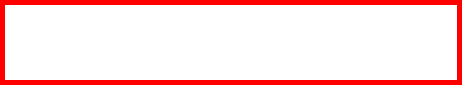 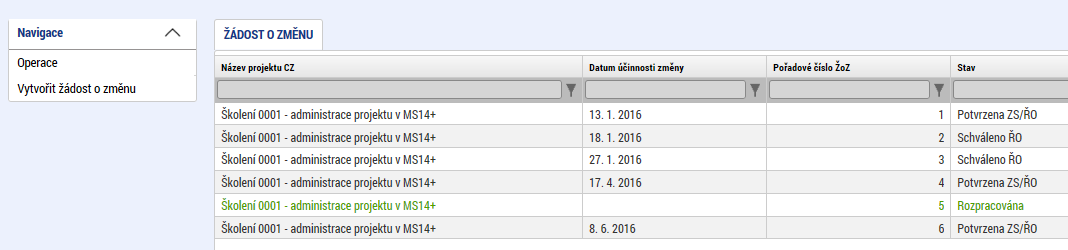 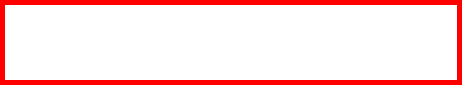 Žádost o změnu v ISKP
Datum účinnosti: 
Nepodstatná změna: datum, kdy byla změna provedena
Podstatná změna: datum, kdy v budoucnu by měla změna nastat – po schválení ze strany ŘO.
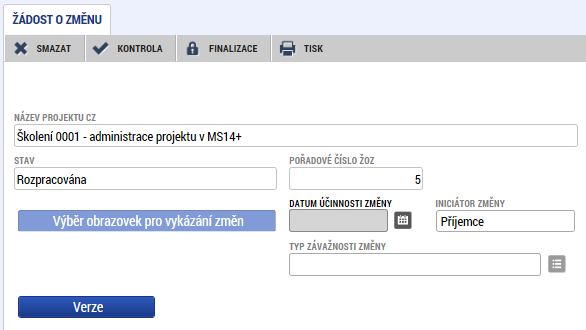 Žádost o změnu v ISKP
Odůvodnění změny
Nezbytné pro všechny druhy změn
Textové pole na obrazovce Žádost o změnu
Žádost o změnu v ISKP
Výběr obrazovek k  provedení  změny:
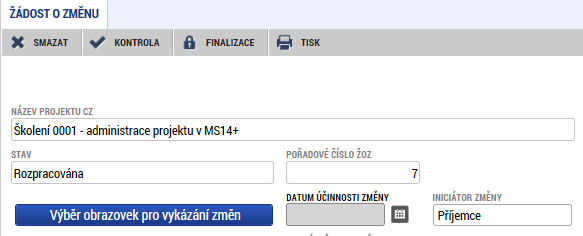 Žádost o změnu v ISKP
Označení relevantních obrazovek k zaznamenání změny:
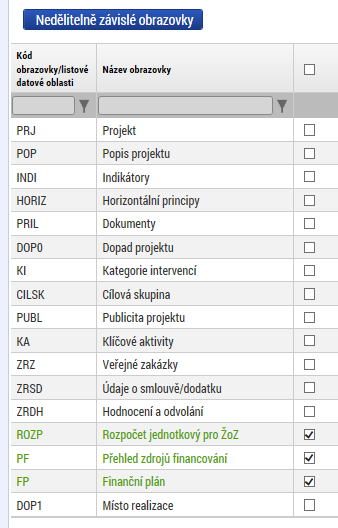 Žádost o změnu v ISKP
Nedělitelné závislé obrazovky
Související obrazovky, které je vždy nutné editovat společně
Systém automaticky doplní závislé obrazovky, vyberete-li jen jednu z nich
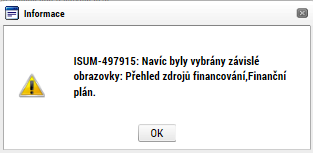 Žádost o změnu v ISKP
Přehled obrazovek vybraných k editaci vidíte na úvodní záložce Obrazovky žádosti o změnu. 
Možnost odstranit nerelevantní obrazovky
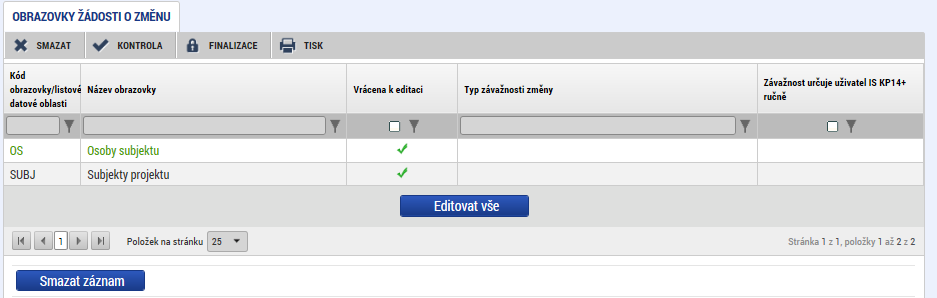 Žádost o změnu v ISKP
Editace obrazovky: 
Výběr záznamu a stisknutí tlačítka Vykázat změnu:
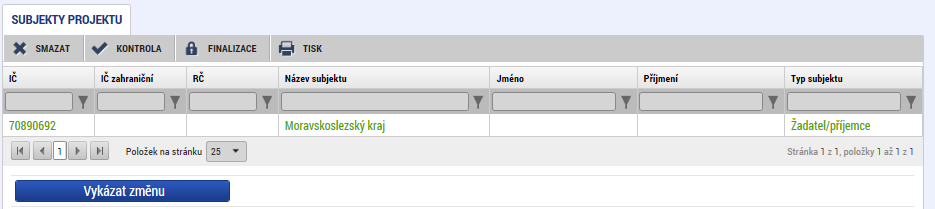 Žádost o změnu v ISKP
Úprava obrazovky, uložení
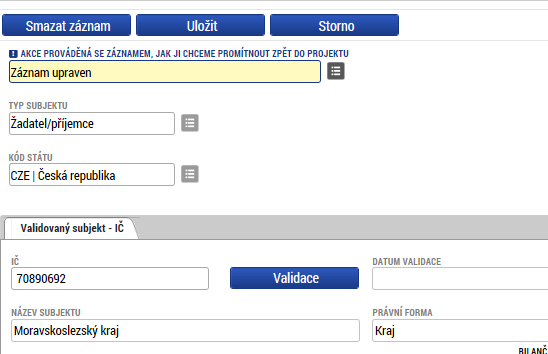 Žádost o změnu v ISKP
Kontrola
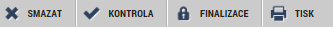 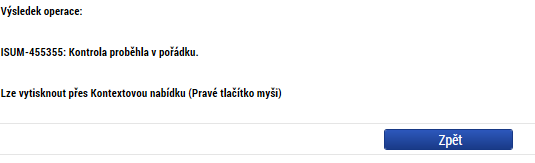 Žádost o změnu v ISKP
Finalizace
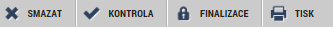 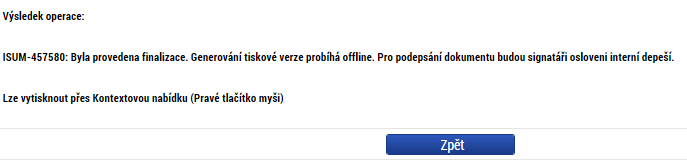 Žádost o změnu v ISKP
Elektronický podpis žádosti osobou oprávněnou
(po obdržení interní depeše)
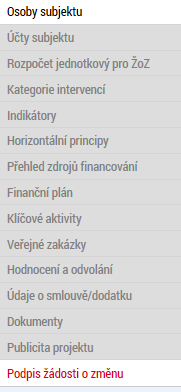 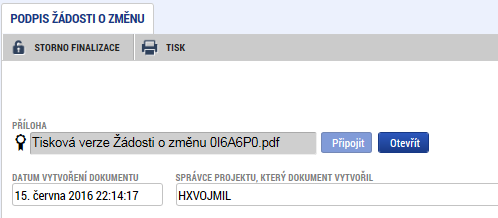 Žádost o změnu v ISKP
Vložení certifikátu a hesla
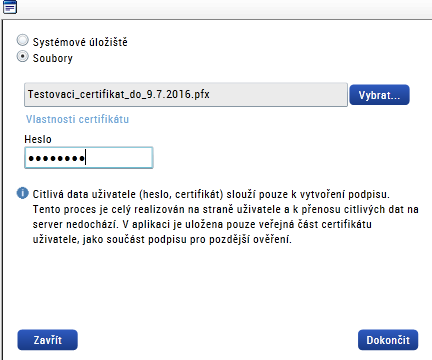 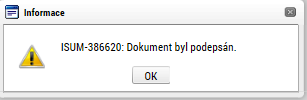 Žádost o změnu v ISKP
Změna stavu žádosti o změnu
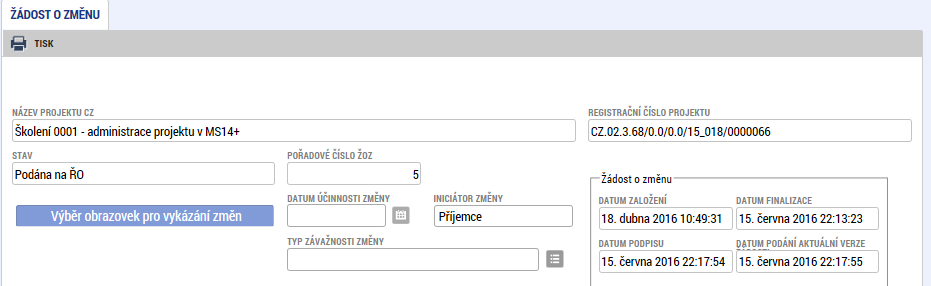 Potvrzení/ schválení změny
Nepodstatná změna 	-> potvrzení změny ŘO
Podstatná změna 	-> schválení změny ŘO

Následně se změna propisuje do žádosti o podporu. 

O potvrzení/ schválení je příjemce informován automaticky generovanou interní depeší.
Shrnutí
Vaše dotazy? 

V případě technických problémů kontaktujte interní depeší adresu podpory: OPVVV_Žadatel_Technická podpora


Děkuji za pozornost 
Milan Vojtek